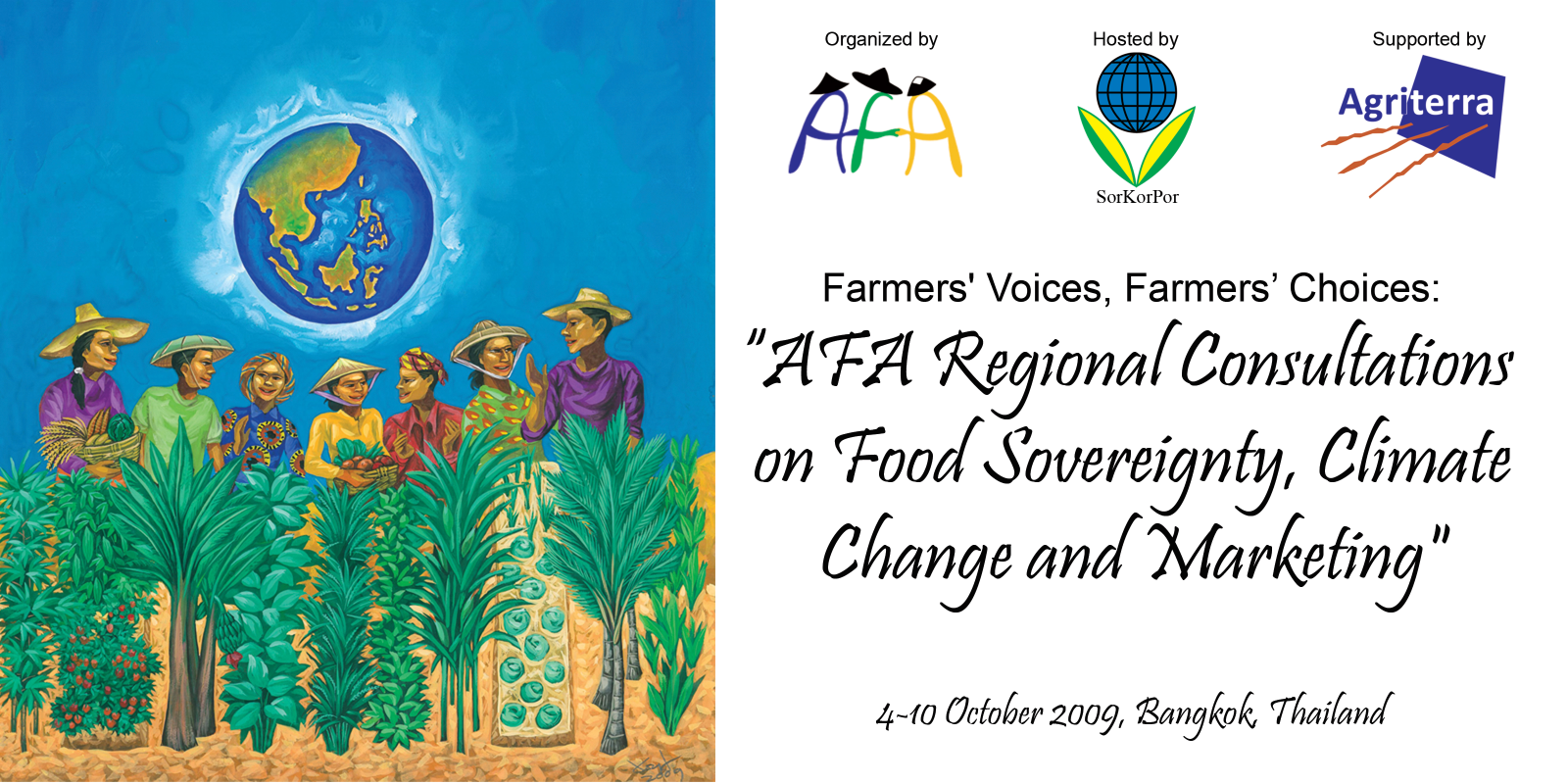 Regional Knowledge Sharingon AFA Members’ Marketing Initiatives:Basics in Engaging the MarketOctober 9-10, 2009 | Bangkok, Thailand